Health and access to care for people in contact with probation: a research perspective
Dr Coral Sirdifield
Research Fellow
csirdifield@lincoln.ac.uk
The Project
We examined:
What research tells us about the health of people in contact with probation and the most effective ways of providing healthcare for them to achieve good health outcomes
How healthcare is currently provided for people in contact with probation in England
What mechanisms can be used to measure and facilitate improvements in the quality of healthcare for this population
Rationale
Improving the health of people in contact with probation is important because:
Many people in this group are in poor health and subject to negative social determinants of health
May lead to wider benefits (‘community dividend’) in terms of:
Reductions in re-offending
Improved health for others
Reduced use of crisis care
Cost savings for health and justice services
Methods
Narrative systematic review of the literature

Survey of key stakeholders in England

Case studies in six areas of the country
Health Needs
Overall we identified a lack of up-to-date research on health needs
The research that does exist is highlighted in infographics in our toolkit (probhct.blogs.lincoln.ac.uk)
Suggests that people in contact with probation are more likely to experience many health issues than the general population including:
Alcohol misuse
Drug misuse
Mental illness
Suicide and self-harm
Providing Effective Healthcare
Lack of literature in some areas (e.g. oral health, diet, patient experience/satisfaction)
Variety within the literature makes it difficult to recommend any particular model
Some promising models such as: 
Speciality probation caseloads in the USA
Specialist APs
Psychologically informed and planned environments
Also provided examples of potential models of good practice from our case study work in the toolkit, but further research is needed
How Healthcare is Provided
Surveys/FOI requests sent to 591 organisations across England:
Clinical Commissioning Groups (CCGs)
Mental Health Trusts 
Public Health Departments
The National Probation Service (NPS)
Community Rehabilitation Companies (CRCs)
Probation Approved Premises
Overall received responses from 466 organisations (78.8%) but mainly in response to FOI requests
Barriers
Findings from surveys, case studies and the literature pointed to barriers to service access:
Gaps in provision
Lack of clear or clearly understood pathways into services
Problems with geographical boundaries and transition points
Lack of funding and resources
Organisational change
Restrictive referral criteria
Negative perceptions of people in contact with probation
Waiting lists
Client motivation/ability to attend
Difficulties with GP registration
Probation lacks a voice in the commissioning process
Asked:
Whether organisations commissioned, provided or received services specifically for probation or with probation-specific elements

Whether any work was done to facilitate access to mainstream services for people in contact with probation

Also examined JSNAs to see if they considered the health of people in contact with probation
Key Findings
(Based on FOI data: 75% of CCGs and 52% of MHTs in England)

12.1% of CCGs commission probation-specific services (4.5%), or services with probation-specific elements (7.6%)
5.7% directly facilitate access to mainstream care for people in contact with probation, and 14% stated that they do so via another organisation that they commission or work with
20% (mistakenly) believe that NHS England are responsible for commissioning healthcare for people in contact with probation

86.2% of MHTs provide probation-specific services (69%), or services with probation-specific elements (17.2%)
75.9% reported facilitating access to mainstream services

Very few JSNAs consider the health needs of people in contact with probation – gap analysis needed to determine if services meet need
Measuring and Facilitating Improvements in the Quality of Healthcare
The case studies and surveys suggested that the following were important:
Partnership working – needs a centrally driven effort to develop this at all levels (commissioning, training, co-location of staff, shared targets, quality indicators, etc)
Clear referral routes for probation
Overcoming barriers
Improving assessment of health needs

We have shared some suggested quality indicators in our toolkit
Summary
Importance of improving the health of people on probation
Challenges/areas for future research:
Health needs
Improving data collection and sharing data (key to evidence-based commissioning)
Evaluating innovative practice (like the examples in our toolkit)
Make sure that CCGs are aware of their responsibilities, and increase the number of JSNAs focusing on people in contact with probation so that we can see if current healthcare provision is meeting need
Develop partnership working
Further develop quality indicators
This project is funded by the National Institute for Health Research (NIHR) [Research for Patient Benefit programme (Grant Reference Number PB-PG-0815-20012]. The views expressed are those of the author(s) and not necessarily those of the NIHR or the Department of Health and Social Care.
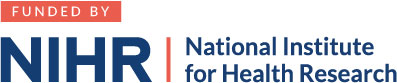